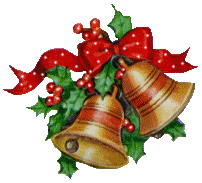 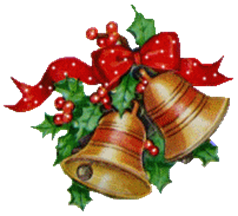 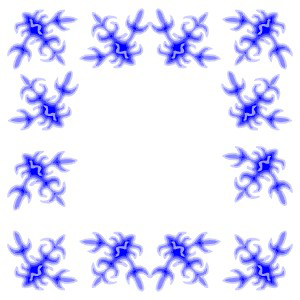 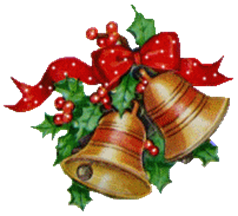 На Святвечір панує казка,
Та всілякі дива й пригоди…
На Різдво всі погратися хочуть,
Добрі чари стають у пригоді…(М.Бойко)
                       М.Бойко
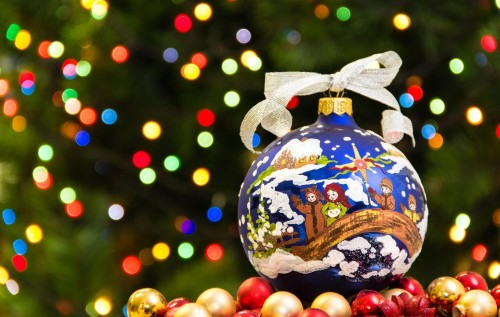 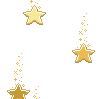 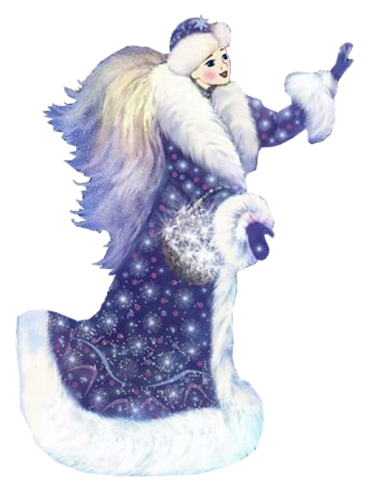 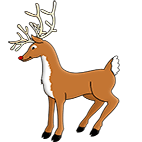 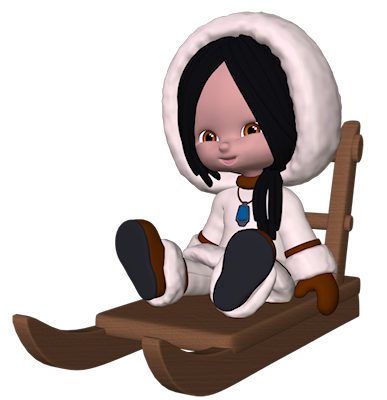 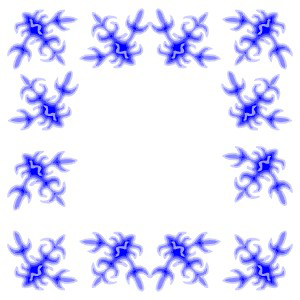 Загадка
Чудо-сани налетіли,
скакуни везуть їх білі.
У санях сидить цариця
білокоса, білолиця.
Рукавом махає,
сріблом всіх вкриває.
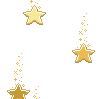 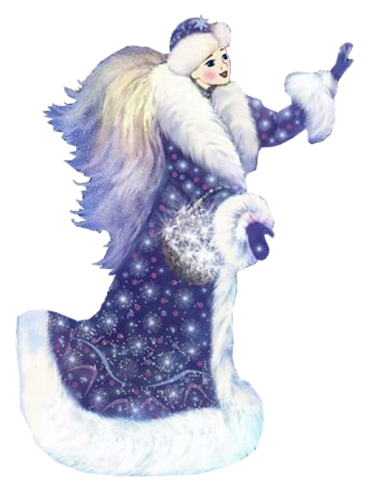 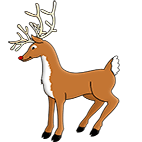 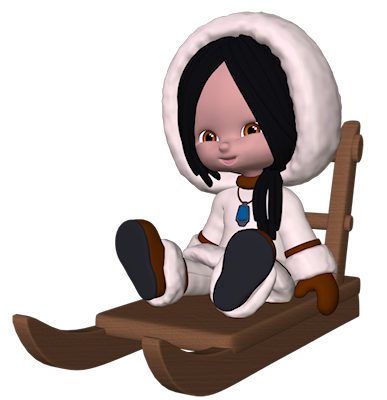 зима
Фонематична розминка
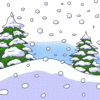 - Які слова допомогли відгадати загадку?
- Читайте хором тільки “зимові” слова.
МОРОЗ
ЛІД
ВІРШ
ЗАМЕТІЛЬ
РАЙДУГА
ІНІЙ
ВІХОЛА
СНІГ
СНІЖИНКА
ДОЩ
[Speaker Notes: Я хором “зимових]
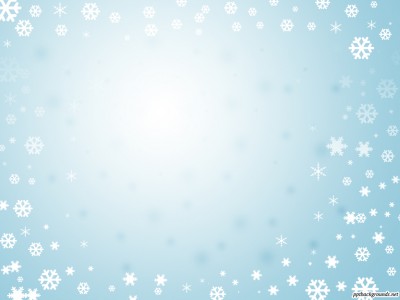 Гра «Асоціації»
РІЗДВО
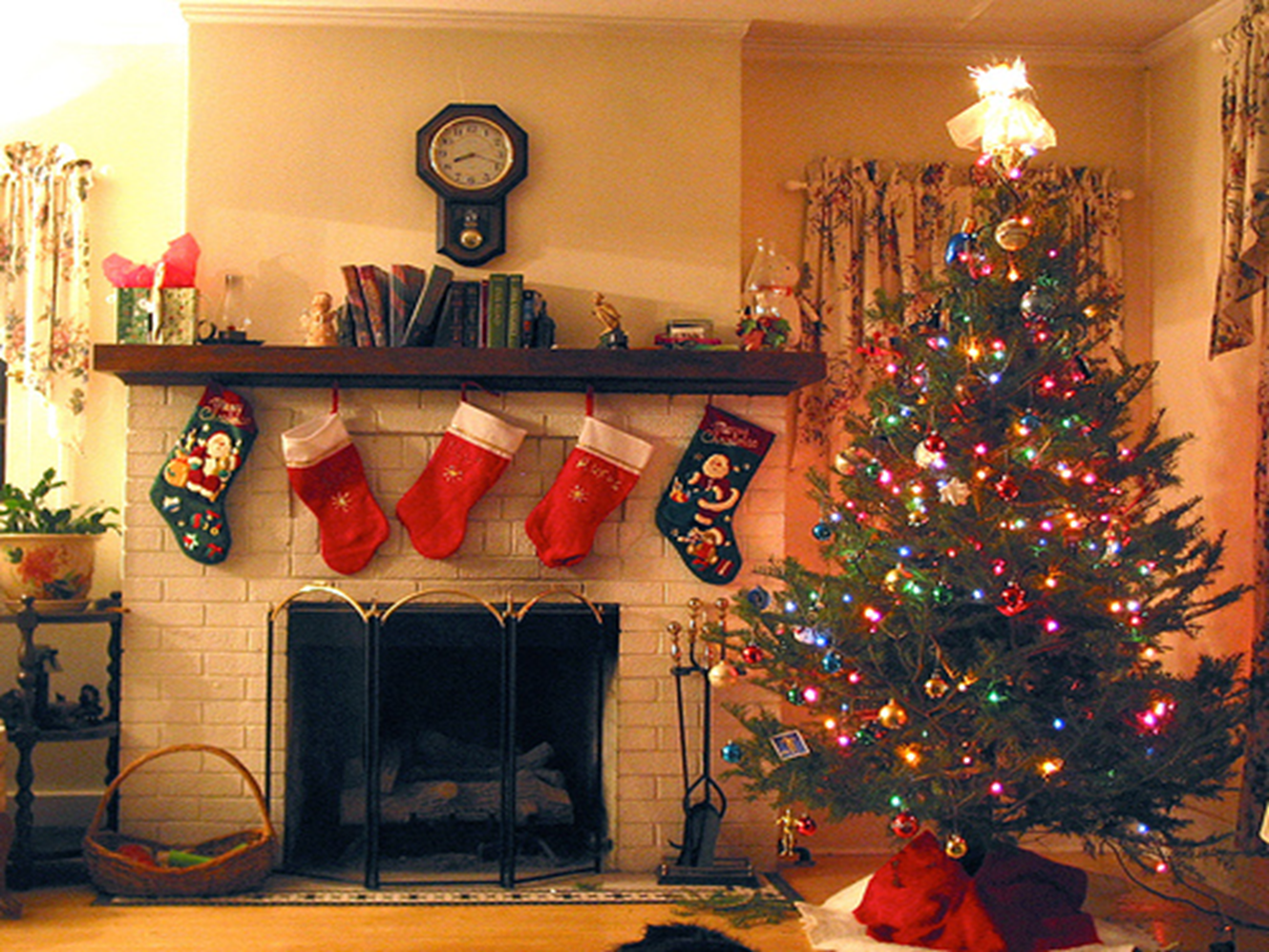 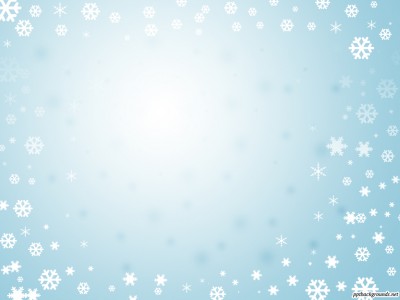 Інтегрований урок:
 Різдвяна
історія
І.Малкович «Золотий     
          павучок»
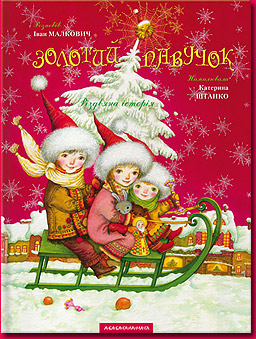 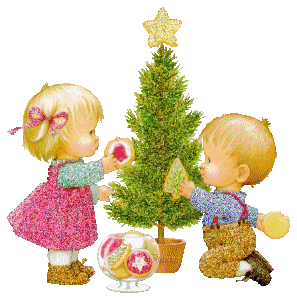 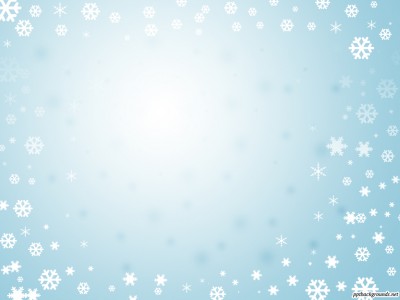 Маршрутний лист
Станції:
Історична
Літературна
Театральна
Музична
Мистецька
Ігрова
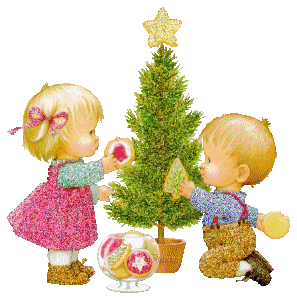 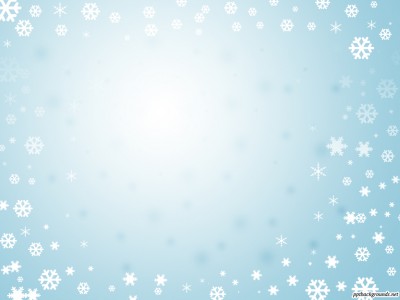 Станція«Історична»
      «Історія Різдва»
Різдво — велике християнське свято Народження Ісуса Христа.
В одних країнах Різдво святкують в ніч з 24 на 25, а в інших, як і в Україні, в ніч з 6 січня на 7 січня.
 За біблією цього дня народився Син Божий - Ісус Христос.
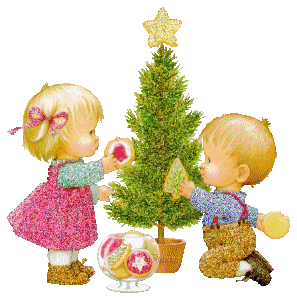 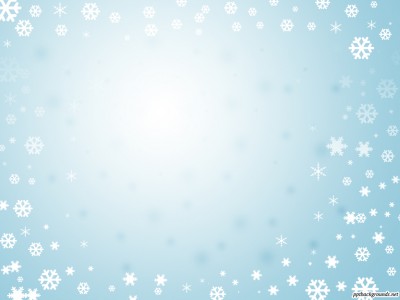 А сталося це так:
Йосиф і Марія прийшли до Віфлеєму і залишилися ночувати у хліву, де і народився Ісус. Його поклали у ясла.
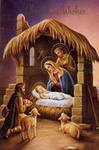 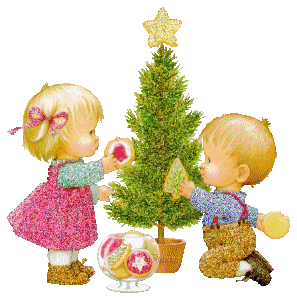 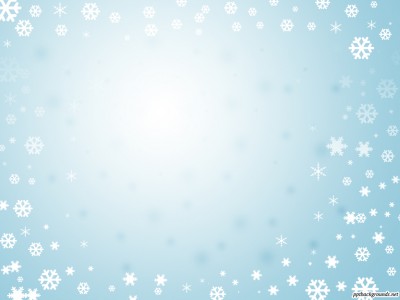 І прийшли три мудреці за зіркою, що показувала де народився Ісус, і принесли йому дари.
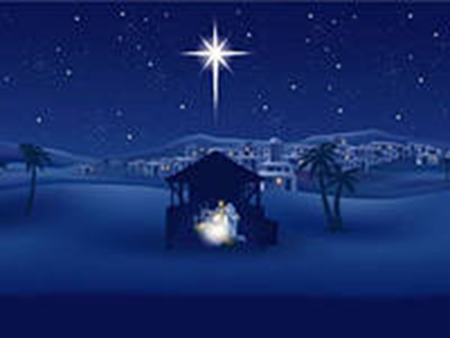 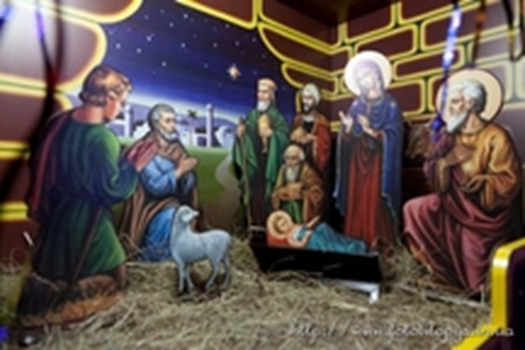 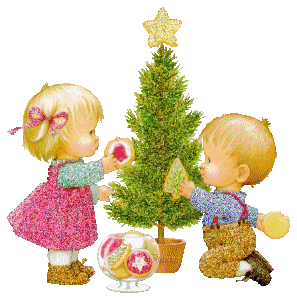 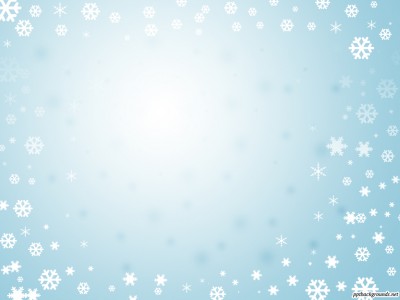 Різдво вносить Божу благодать у кожну родину. Це свято любові і милосердя. Люди встановлюють ялинки і прикрашають свої оселі, співають колядки.
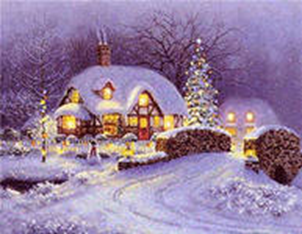 Кожен член родини готує подарунки родині, які залишає під ялинкою. 
На вечерю зазвичай діти зі своєю сім’єю йдуть
 до батьків.
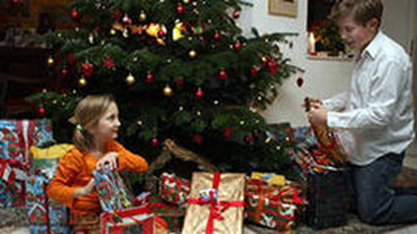 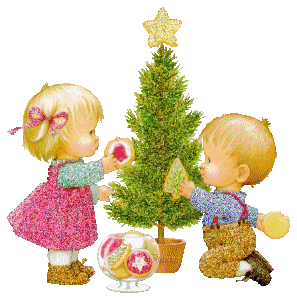 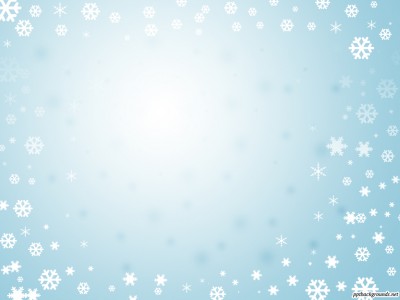 У Різдво на Святу вечерю на стіл ставлять 12 страв, що символізує 12 апостолів Христа. Страви повинні бути пісними, а основною стравою є кутя.
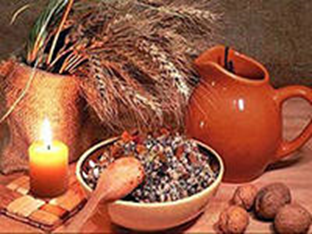 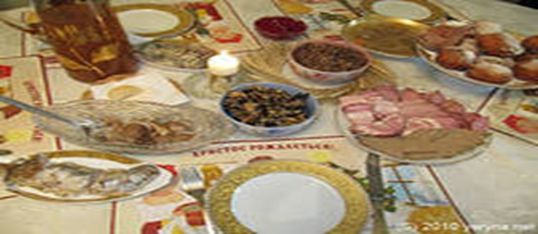 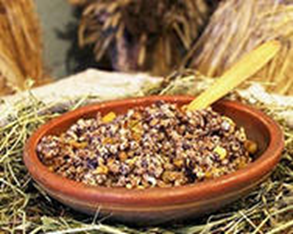 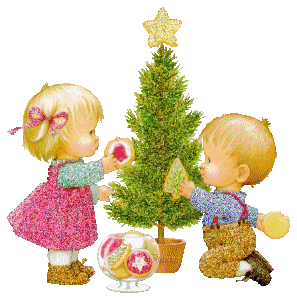 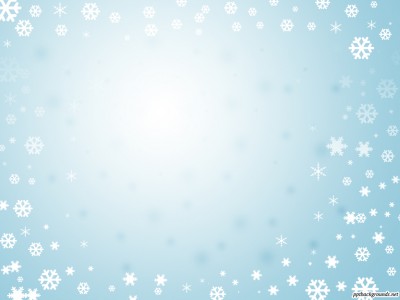 В цей день після вечері коли засяє у небі перша зірка родина вітає один одного словами: “Христос народився” – “Славіте Його!”
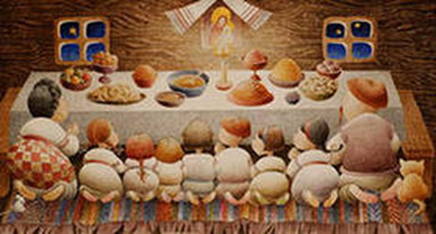 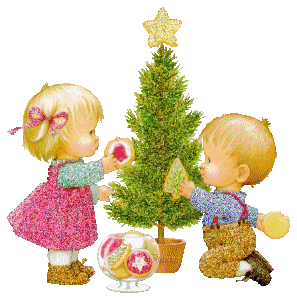 Станція «Літературна»
Біографія
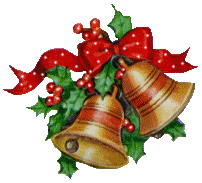 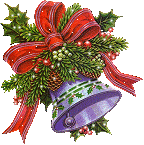 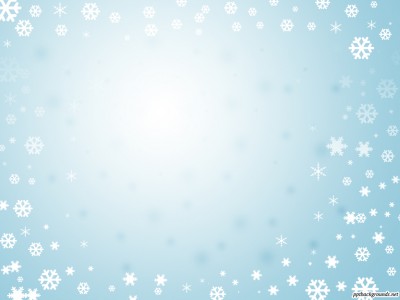 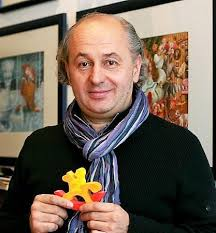 Іван Малкович -– народився 
10 травня 1961 року     
 в сім’ї Антося Малковича та 
Юлії Малкович (Арсенич) 
у Березові Нижньому 
Косівського району 
Івано-Франківської області
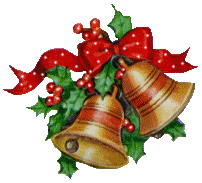 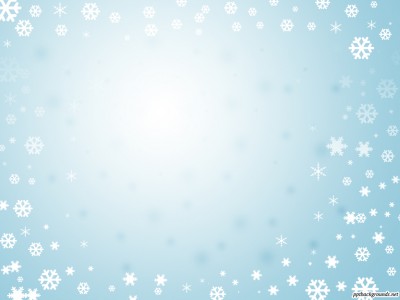 Батьки
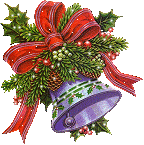 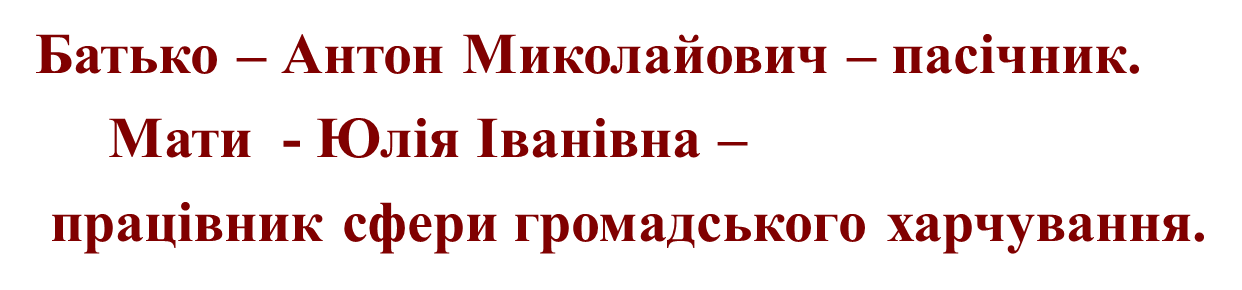 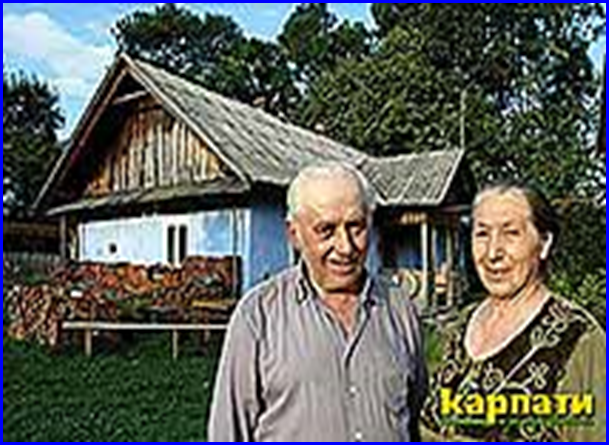 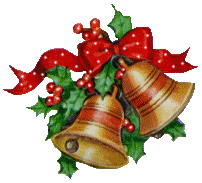 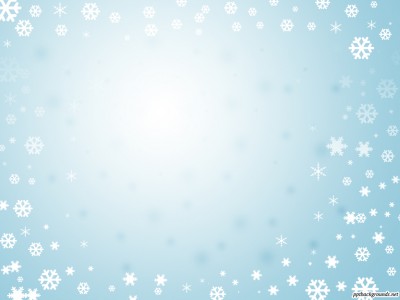 Навчання
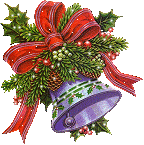 1976 — після закінчення місцевої школи вступає на скрипкове відділення  
    Івано-Франківського музичного училища імені Д. Січинського 
1980 — закінчує Івано-Франківське музучилище 
1980 — вступає на 
     філологічне відділення 
     Київського державного
     університету 
     імені Т. Г. Шевченка
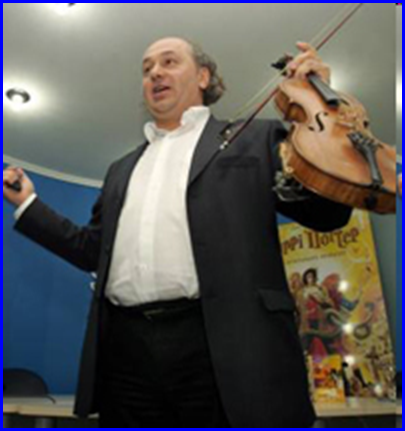 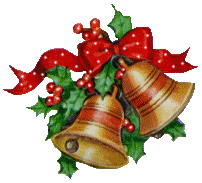 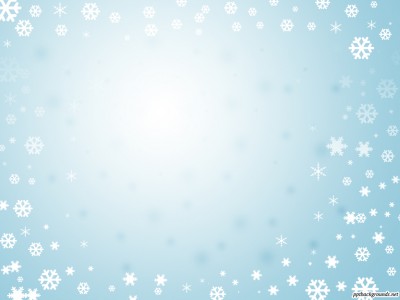 Робота
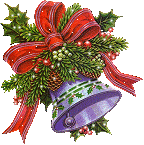 1985 — отримавши диплом філолога-україніста Київського університету 
    імені Т. Г. Шевченка, 
     кілька місяців працює у школі 
     вчителем української мови та 
     літератури
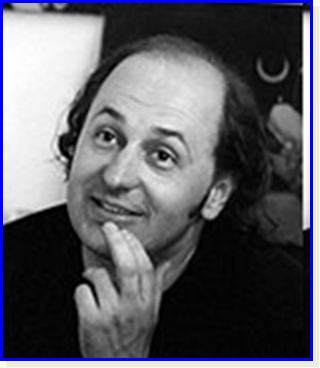 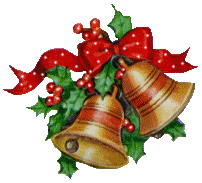 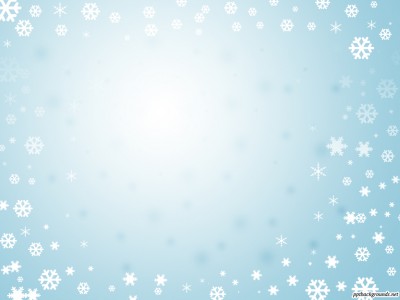 Сім'я
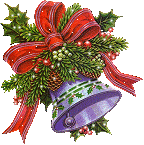 1986 — одружується зі скрипалькою Яриною Антків 
1988 — народився старший син Тарас 
1995 — народився молодший син Гордій
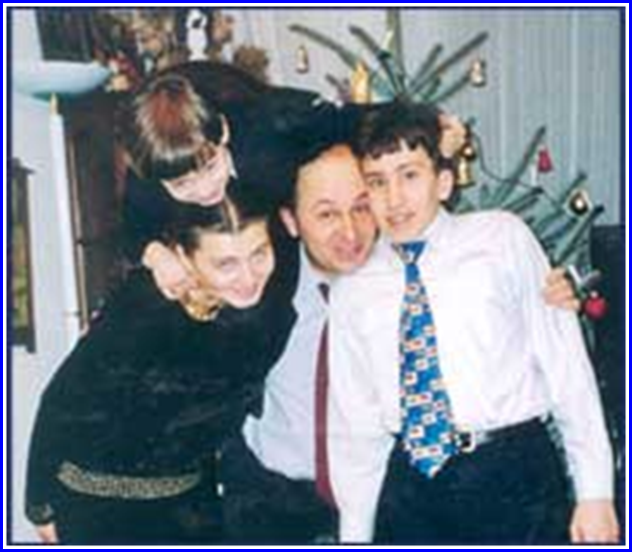 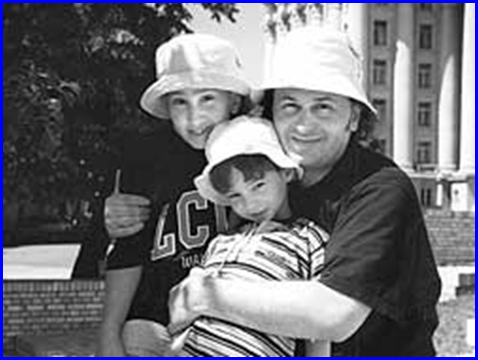 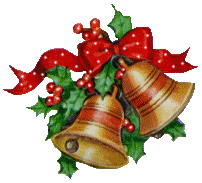 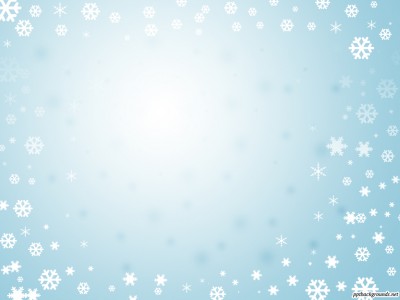 Власна справа
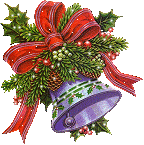 1992 — створює власне видавництво 
    «А-БА-БА-ГА-ЛА-МА-ГА»

2008 — починає видавати в 
     «А-БА-БА-ГА-ЛА-МА-Зі» 
     «дорослу» літературу
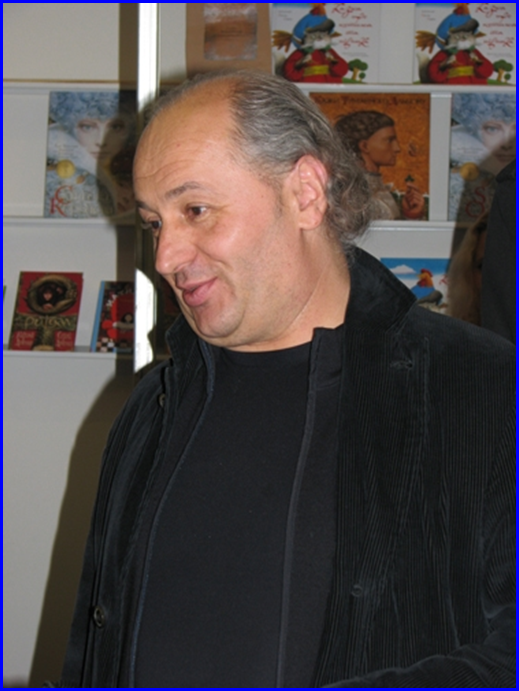 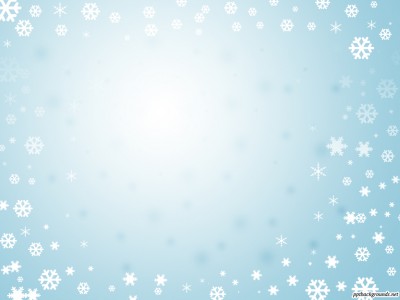 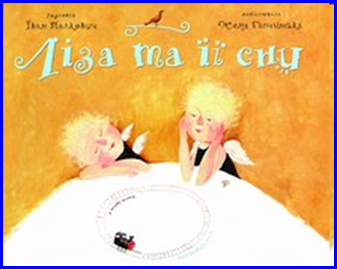 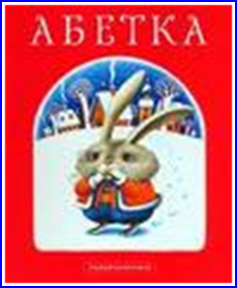 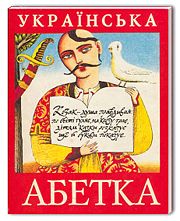 Книги для дітей
«Українська абетка «Золотий павучок»
«Абетка» 
«Улюблені вірші» 
   «Вовченятко, яке запливло далеко в море»
«Різдвяна рукавичка»
«100 казок»
«Ліза та її сни» «Велике місто,
 маленький зайчик, або Мед для мами» 
«100 казок»
«Дитяча Євангелія»
«Нове вбрання для короля», (переспів з англійської)
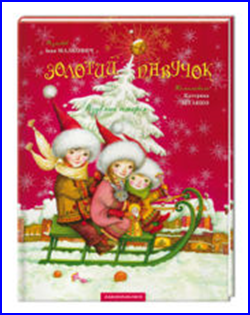 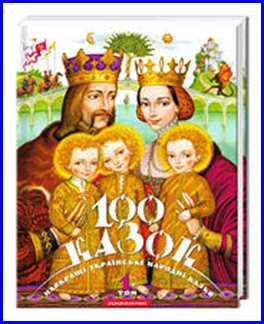 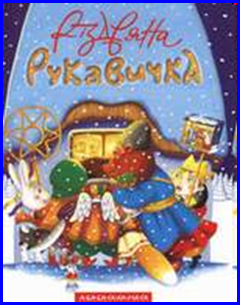 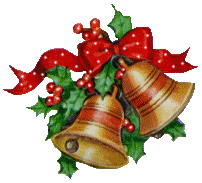 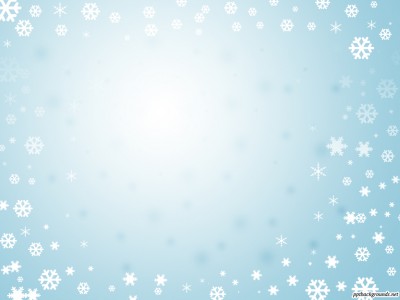 Нагороди
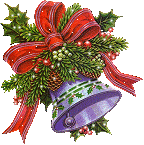 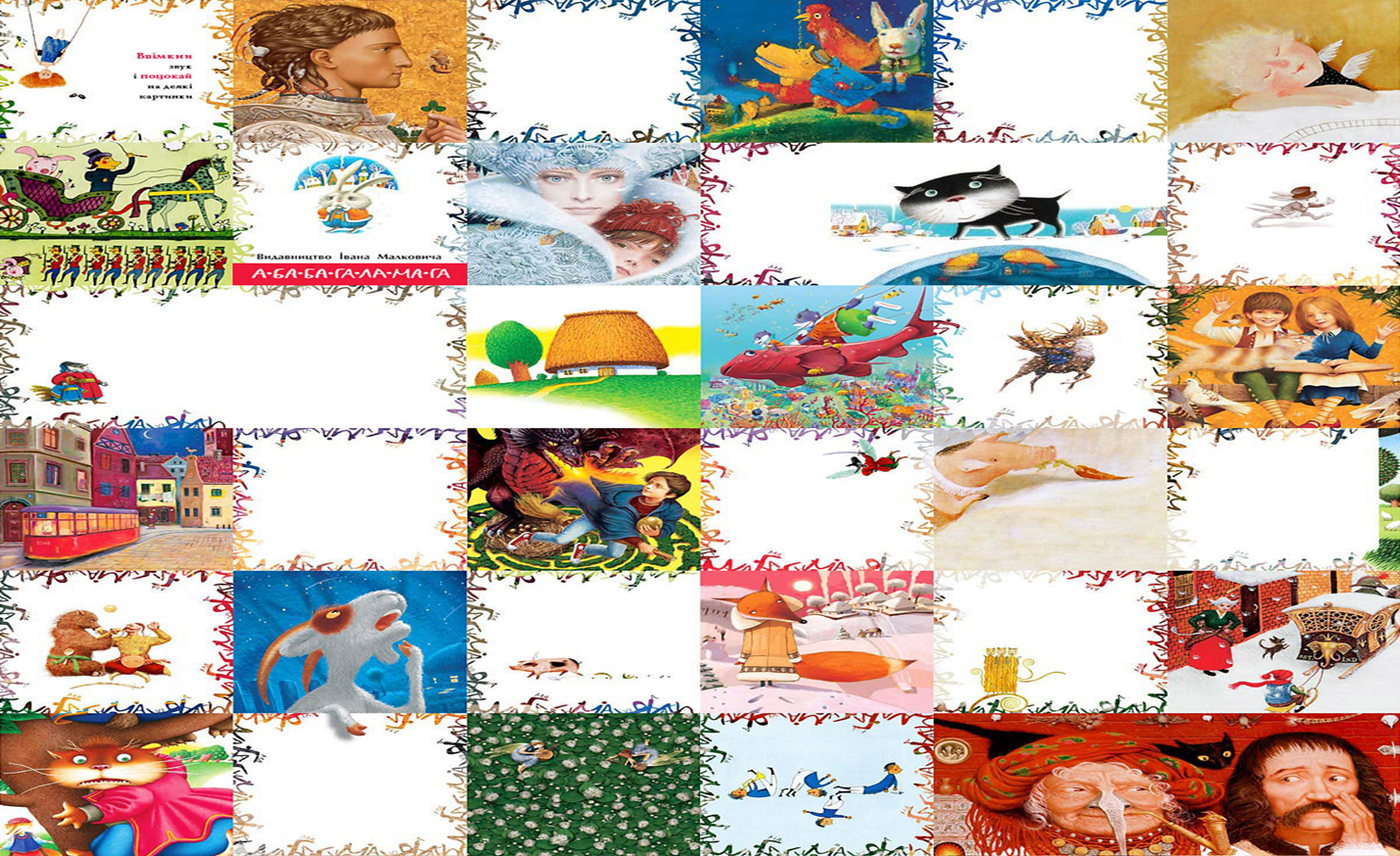 2002 — Форум видавців   у Львові визнає 
    «А-БА-БА-ГА-ЛА-МА-ГУ» найкращим    
            видавництвом року в Україні
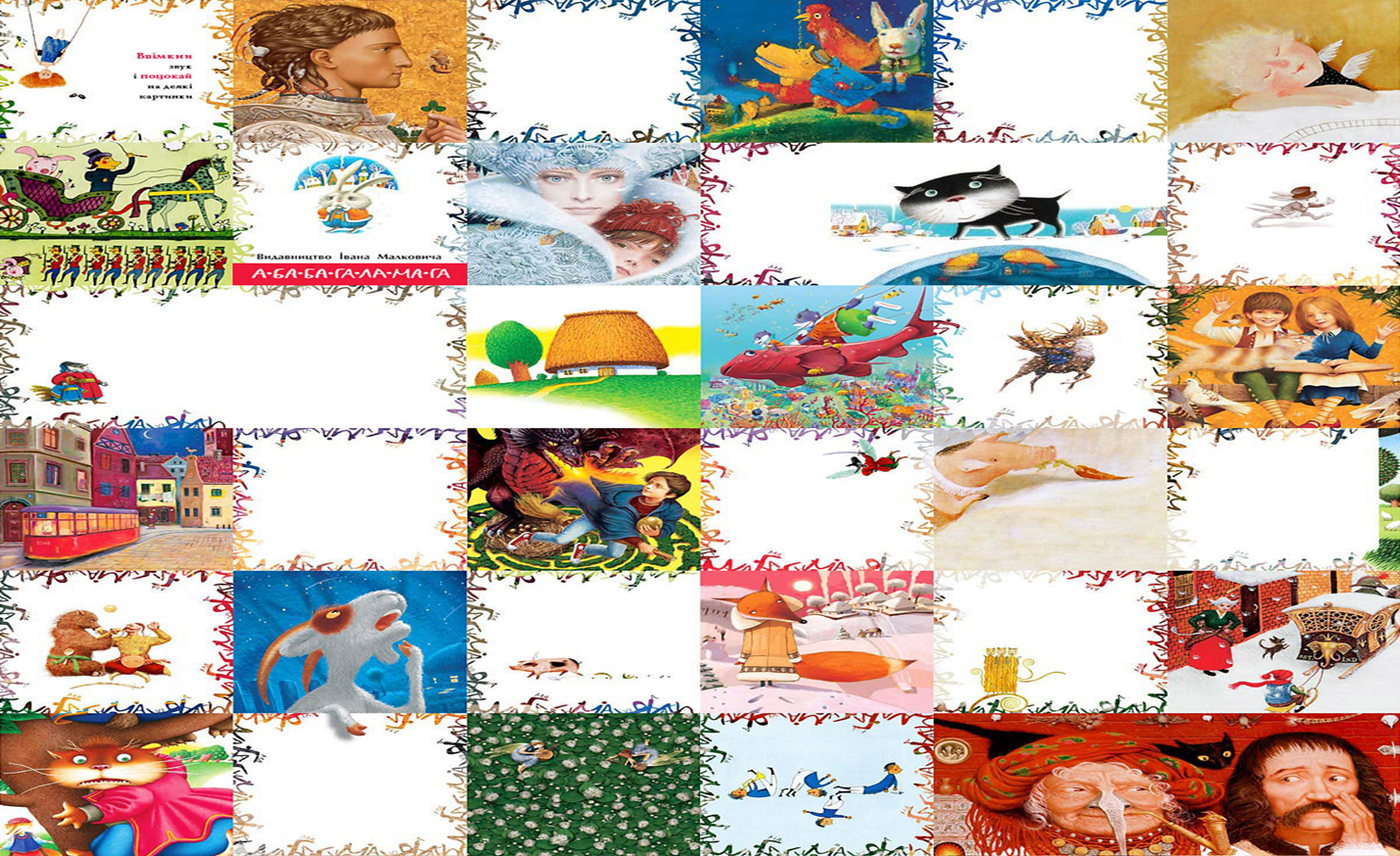 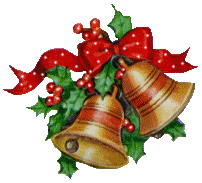 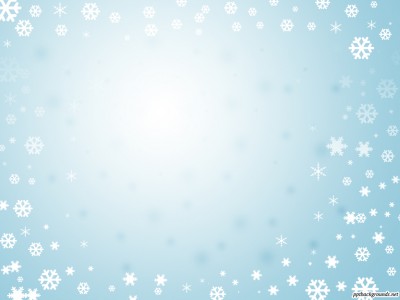 Перегляд мультфільму
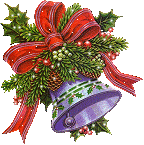 Пропоную вам переглянути 
мультфільм телеканалу «ПлюсПлюс»,
 який створений за різдвяною 
історією Івана Малковича
 «Золотий Павучок». Історію
 нам розповість сам автор, з
 яким ми відправимося в 
країну див.
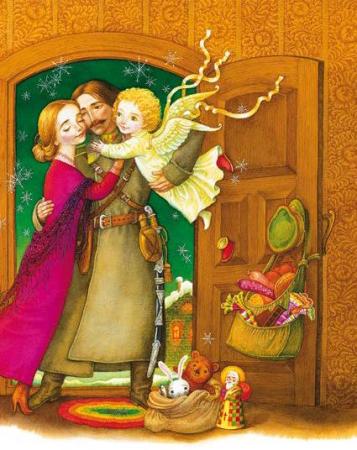 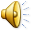 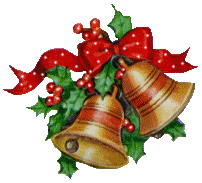 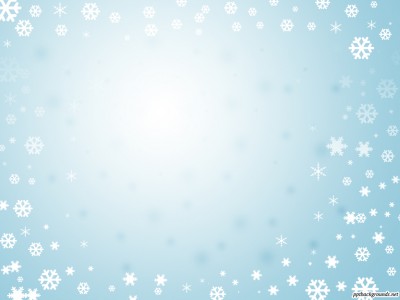 Словникова робота
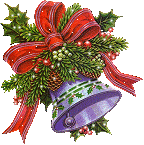 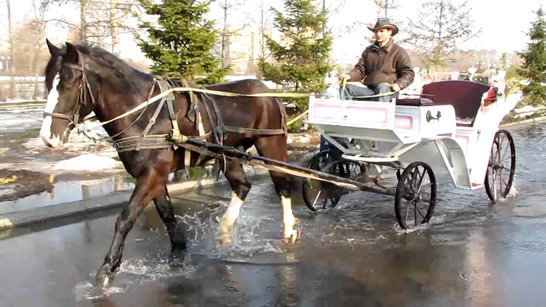 Бричка — старовинний різновид
 візка для перевезення людей,
 в який запрягали коней.
Стаєнька, стайня — 
    спеціальне приміщення 
    для коней.
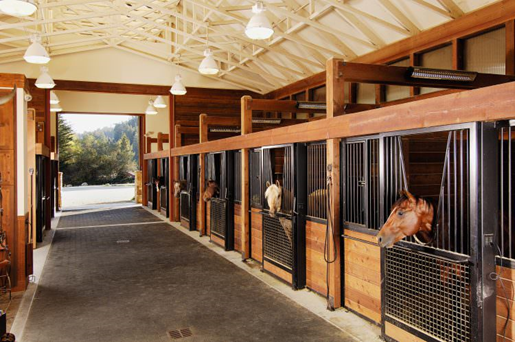 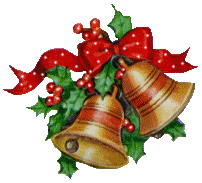 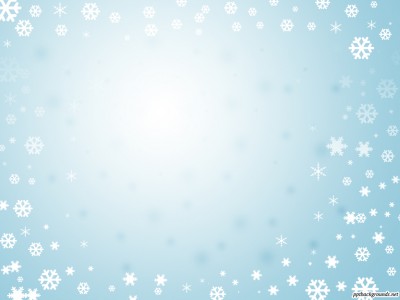 Словникова робота
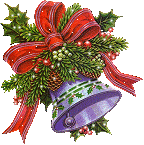 Крадькома - непомітно
Сиротливо - самотньо
Щулилася - згиналася
Серденятка – пестливе до слова «серця» 
Злучений – з'єднаний
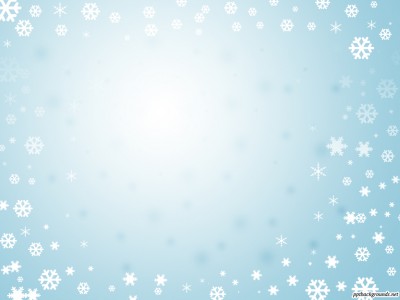 Станція «Театральна»
Інсценізація казки
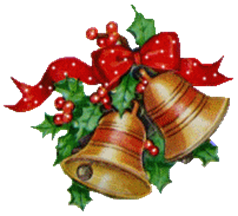 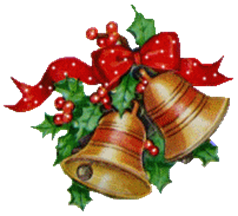 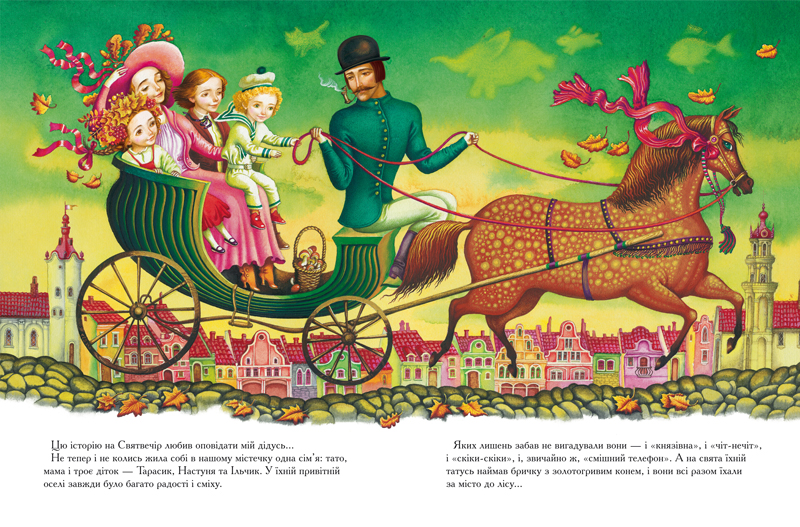 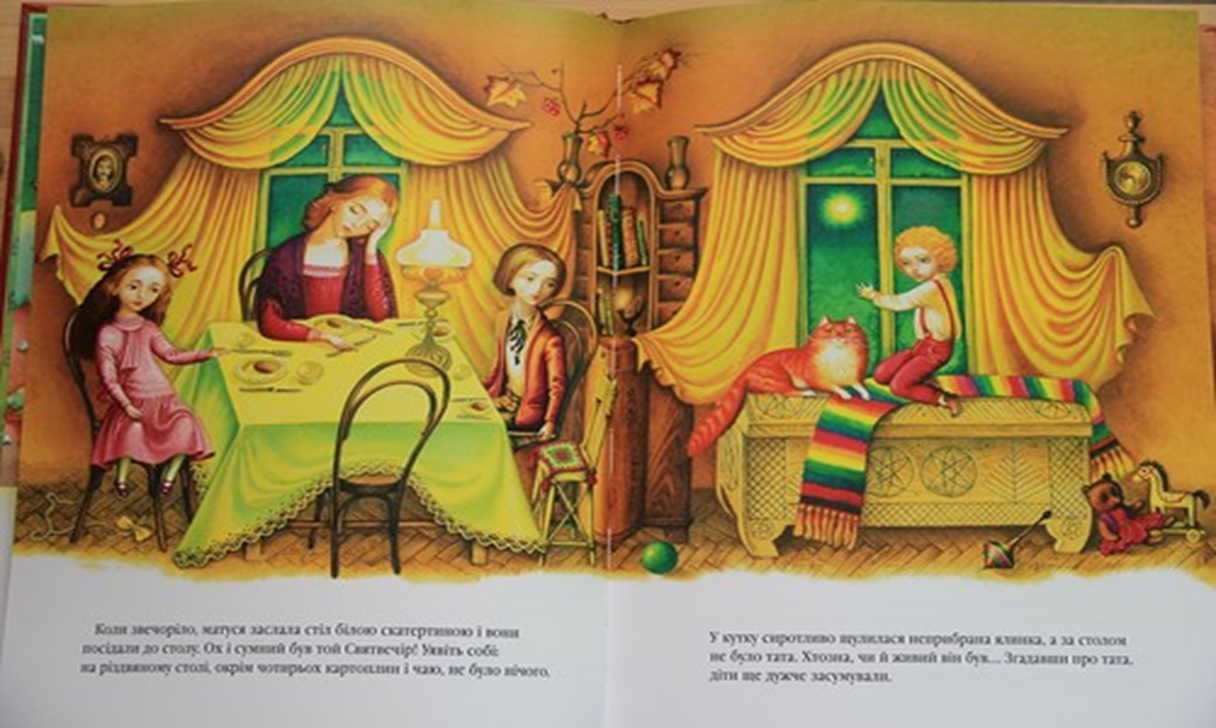 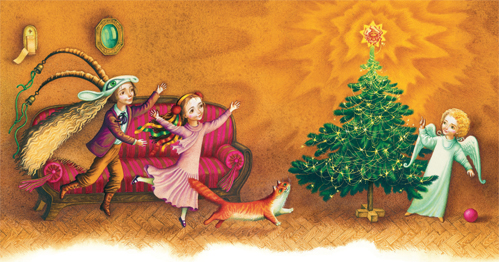 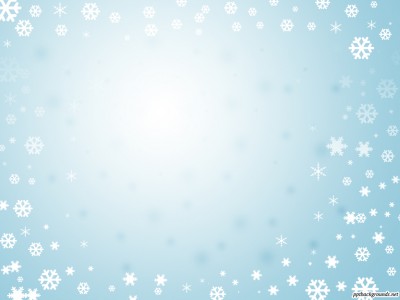 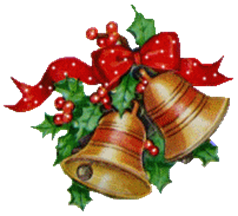 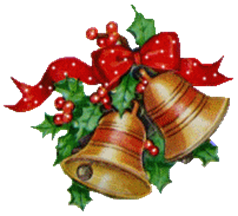 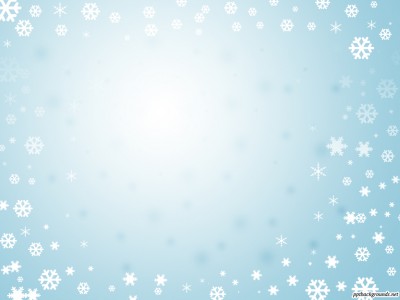 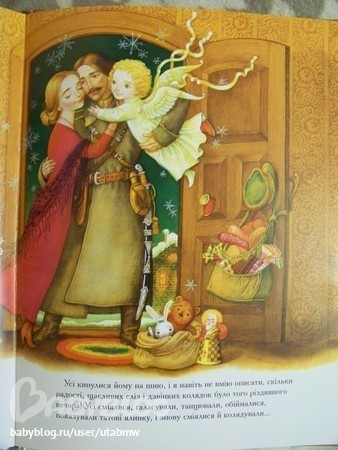 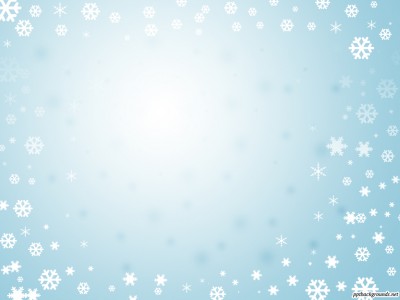 Станція «Музична»
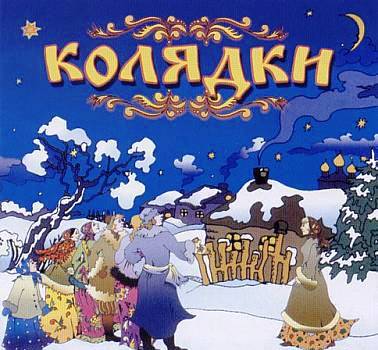 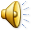 1
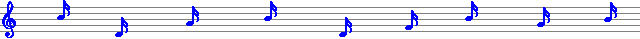 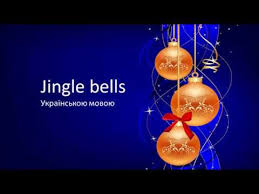 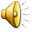 2
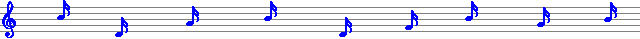 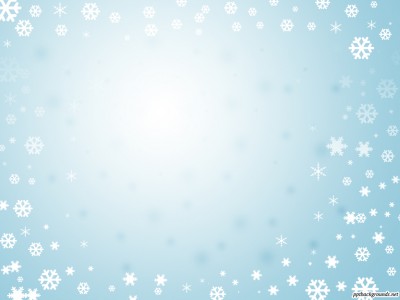 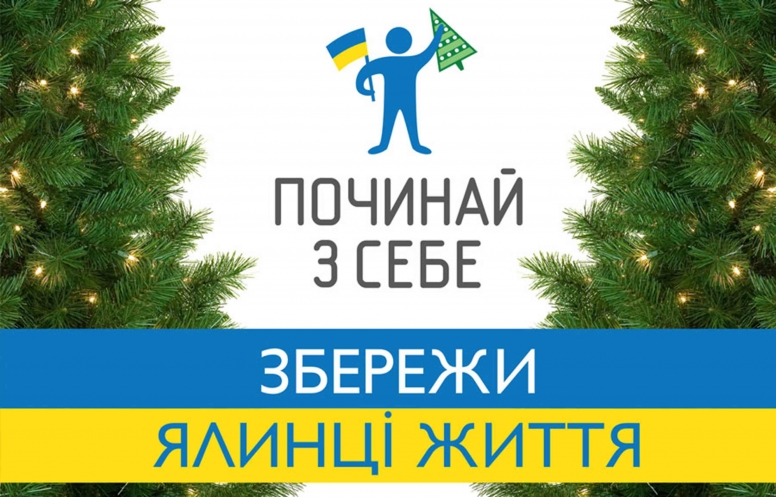 Підсумок уроку
Який з почутих на уроці творів сподобався вам найбільше? Чому?
 З якою інтонацією треба читати колядки та щедрівки?
 Вивчіть колядку і щедрівку напам'ять . Під час свят заколядуйте та защедруйте  своїм рідним, друзям, сусідам.
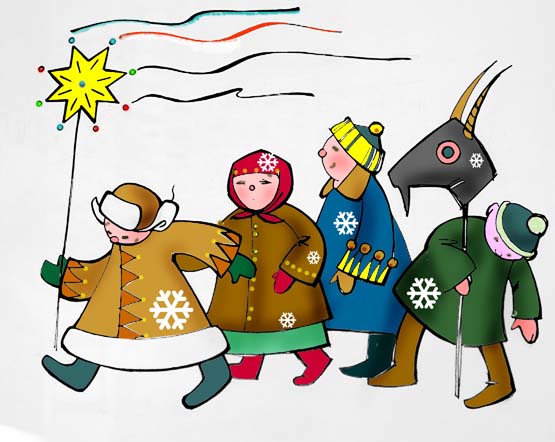 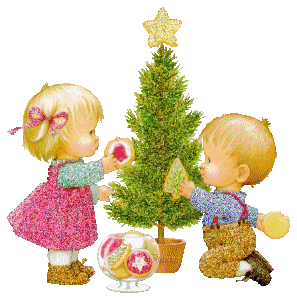 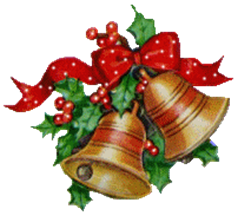 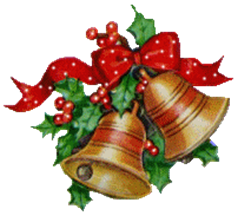 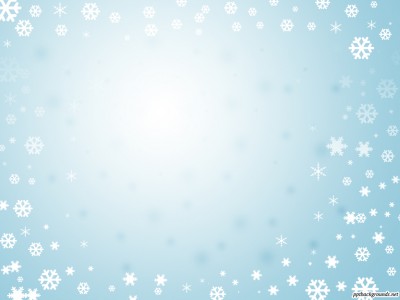 Станція «Умілі руки
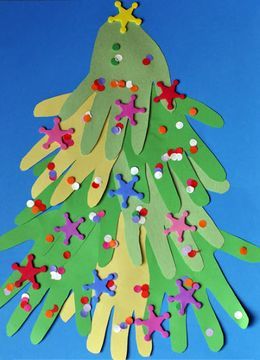 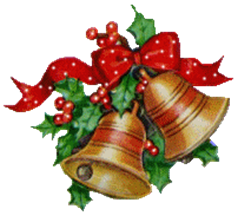 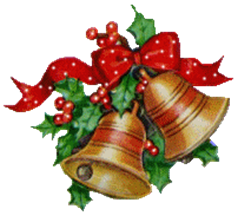 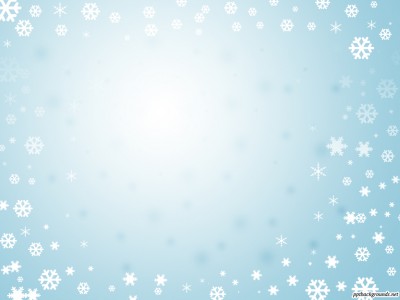 Станція «Ігрова»
Скринька людських чеснот



Скринька людських вад
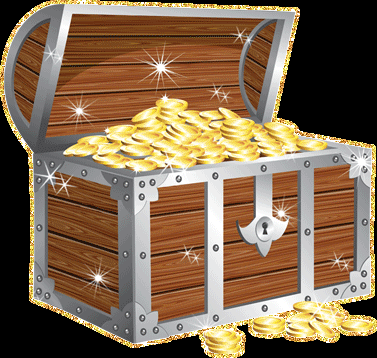 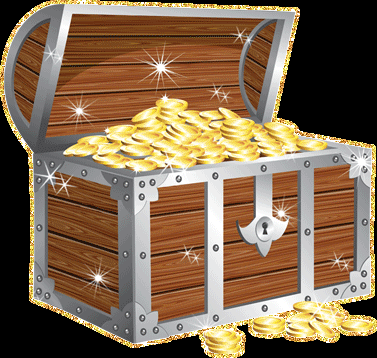 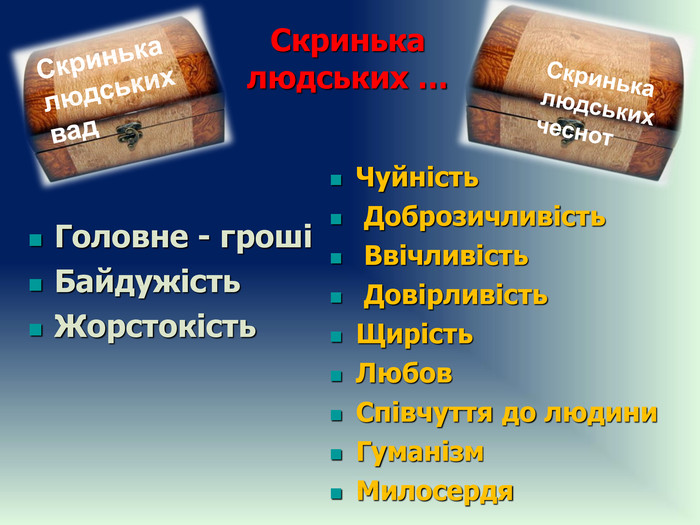 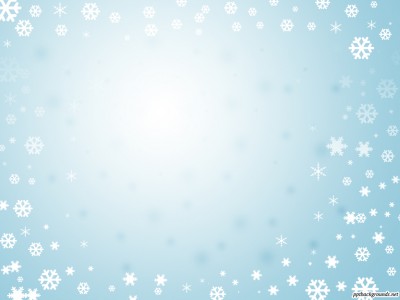 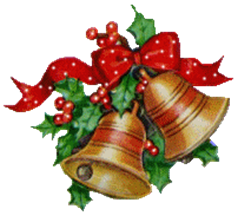 Підсумок уроку
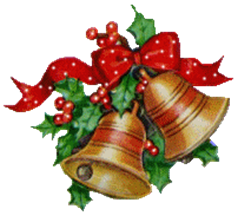 Вправа «Мікрофон»
- Сьогодні  я  дізнався…
- було  цікаво…
- було  важко…
- я  виконував  завдання…
- я  зрозумів, що…
- я  відчув, що…
- я навчився…
- у мене  вийшло…
- я  спробую…
- мене  здивувало…
 -мені  захотілось…
 -своїм рідним і друзям 
    на Різдво бажаю…
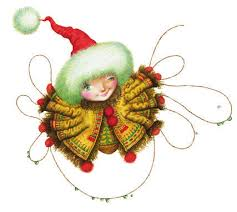 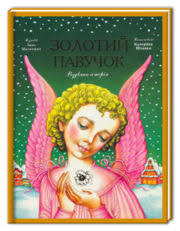 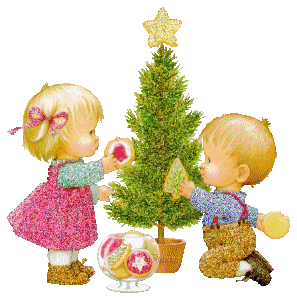